UK survey of catheter directed endovascular treatment of acute pulmonary embolism (PE)
Nadir Khan, Ali Zafar and James Harding on behalf of the Audit and Registry Committee of the British Society of Interventional Radiology
Disclosures
The authors declare no conflict of interest.
2
BSIR 2023
Introduction
Acute pulmonary embolism (PE) is significant cause of morbidity and mortality in hospitalized patients [1]. 
Current standard treatments are anticoagulation and systemic thrombolysis for sub-massive and massive PE [2]. Open surgical treatments have generally poor outcomes [3]. 
Increasing role of endovascular techniques which aim to reduce clot burden [4, 5]:
Catheter mediated thrombus fragmentation
Catheter mediated thrombus aspiration
Rheolytic thrombectomy
Catheter directed thrombolytic infusion
Ultrasound assisted thrombolytic infusion
3
BSIR 2023
Purpose
To evaluate practice patterns in the UK and preparedness for endovascular therapy of patients with acute PE with high risk (massive) and intermediate high-risk features.
4
BSIR 2023
Methods and Materials
Electronic survey created using Survey Monkey,  approved by the BSIR Audit and Registry Committee.
Survey was distributed to members of the BSIR by email during April 2023 and remained open for 4 weeks. 
Data were analyzed using Microsoft Excel 365.
5
BSIR 2023
Methods and Materials
A total of 22 questions were included in the survey.
Data gathered on:
Geographical spread of respondents
Type of hospital settings
Availability of catheter directed therapies for PE
Service design including PE response teams (PERT)
Institutional treatment pathways
Key clinical decision-making factors 
Barriers to uptake of CDTs.
6
BSIR 2023
Results
University / Teaching hospital / Tertiary referral centre
59%


Local general hospital / DGH / Secondary
41%
Consultant
88%

Fellow
3%

Trainee
9%
Total responses
 58


Institutions
44
7
BSIR 2023
Results
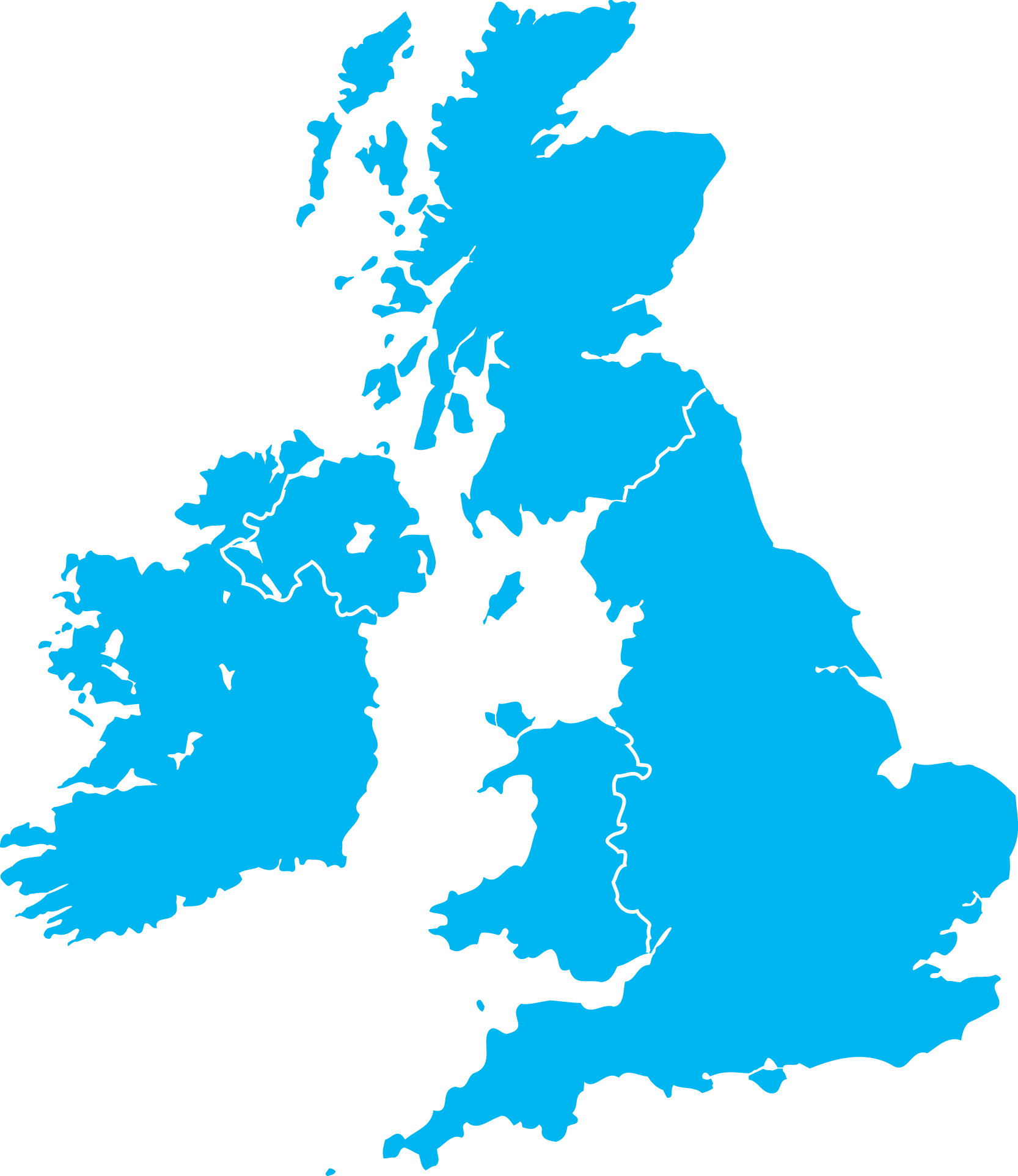 Geographical distribution of responders of the survey
Scotland
7%
North-East & Yorkshire
9%
North-West England
9%
Wales
2%
London
17%
South-East England
17%
Midlands
24%
8
BSIR 2023
Results
29/58 (50%) of responders offered catheter directed PE intervention at their local institutions. 
25/29 (96%) responses indicated that IRs offered CDT as the main / primary operators.
20/29 (69%) offer CDT during both normal working hours and out-of-hours
Of the 29 who did not offer CDT, 12 (41%) are considering offering this in the future
Potential barriers to providing this service
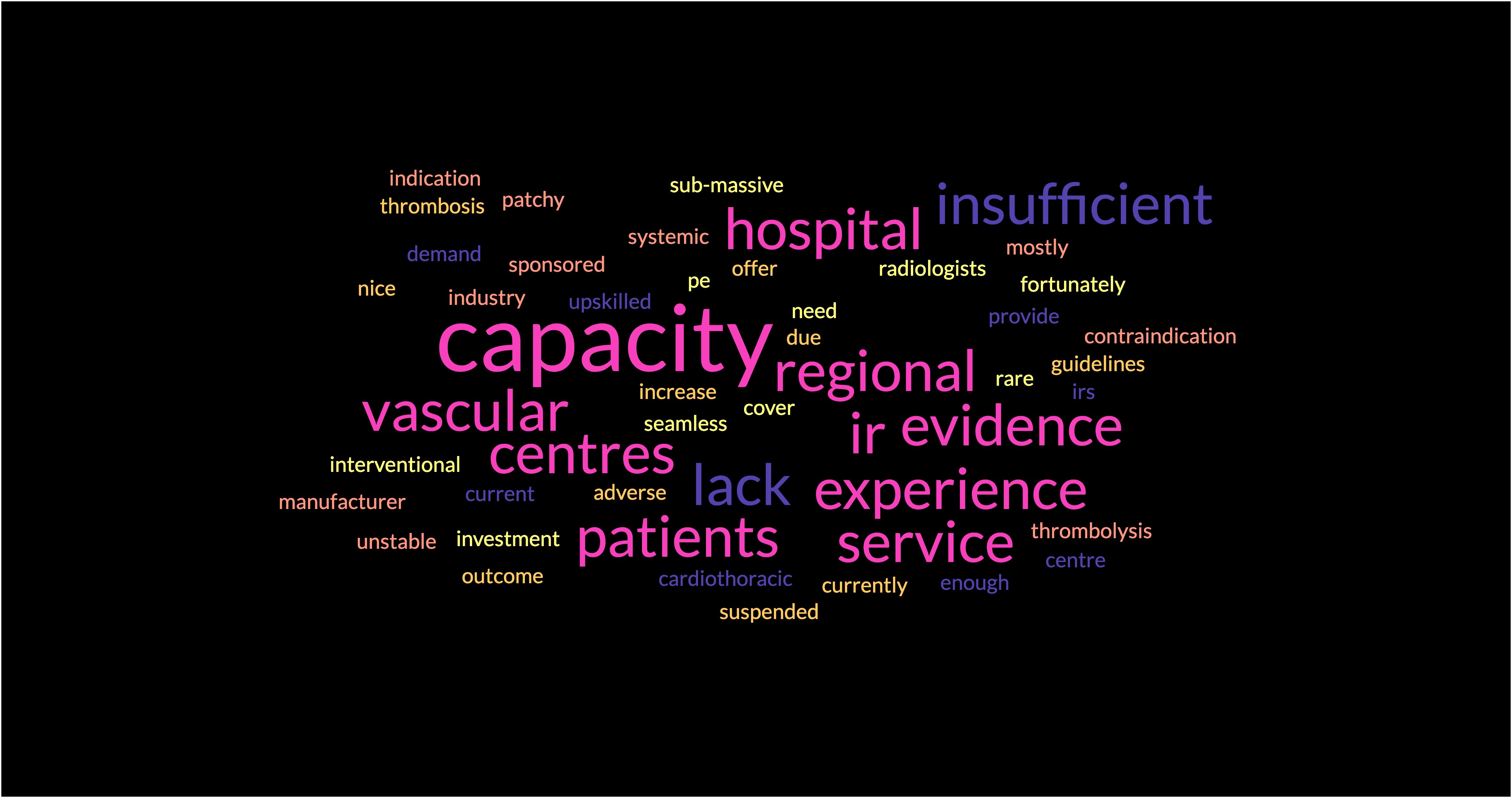 9
BSIR 2023
Results
18/29 (62%) responded to have a referral pathway in their hospital setting for acute PE management with catheter directed therapies. 12/29 (41%) had a PE response team (PERT) in their local setting. 20/29 (80%) would offer CDT to intermediate high risk or high-risk patients.
10
BSIR 2023
Conclusions
This is the first study which gathers information on availability and preparedness for delivery of catheter directed therapies for management of acute PE in the United Kingdom.
There has been significant uptake of new technologies although there remains some skepticism from the interventional radiology community in regard to both the clinical benefit and cost effectiveness of these procedures.
High quality evidence (e.g. RCTs) needed to evaluate clinical outcomes and cost effectiveness.
BSIR in collaboration with other relevant societies is well positioned to inform national guidelines as to the appropriate use of catheter directed therapies in acute PE .
11
BSIR 2023
References
Pulido T, Aranda A, Zevallos MA, Bautista E, Martínez-Guerra ML, Santos LE, Sandoval J. Pulmonary embolism as a cause of death in patients with heart disease: an autopsy study. Chest. 2006 May;129(5):1282-7. doi: 10.1378/chest.129.5.1282. PMID: 16685020.
Kearon C, Akl EA, Ornelas J, Blaivas A, Jimenez D, Bounameaux H, et al. Antithrombotic therapy for VTE disease: CHEST guideline and expert panel report. Chest [Internet]. American College of Chest Physicians; 2016 [cited 2020 Sep 7];149:315–52. Available from:
Lee T,  Itagaki S, Chiang YP, et al. Survival and recurrence after acute pulmonary embolism treated with pulmonary embolectomy or thrombolysis in New York State, 1999 to 2013. J Thorac Cardiovasc Surg 2018; 155: 1084–1090.e12
Naidu, S., Knuttinen, M., Kriegshauser, J., Eversman, W., & Oklu, R. 2017 Sep 28. Rationale for catheter directed therapy in pulmonary embolism. Cardiovascular Diagnosis and Therapy. [Online] 7:3
Nosher JL, Patel A, Jagpal S, Gribbin C, Gendel V. Endovascular treatment of pulmonary embolism: Selective review of available techniques. World J Radiol. 2017 Dec 28;9(12):426-437. doi: 10.4329/wjr.v9.i12.426. PMID: 29354208; PMCID: PMC5746646.
12
BSIR 2023